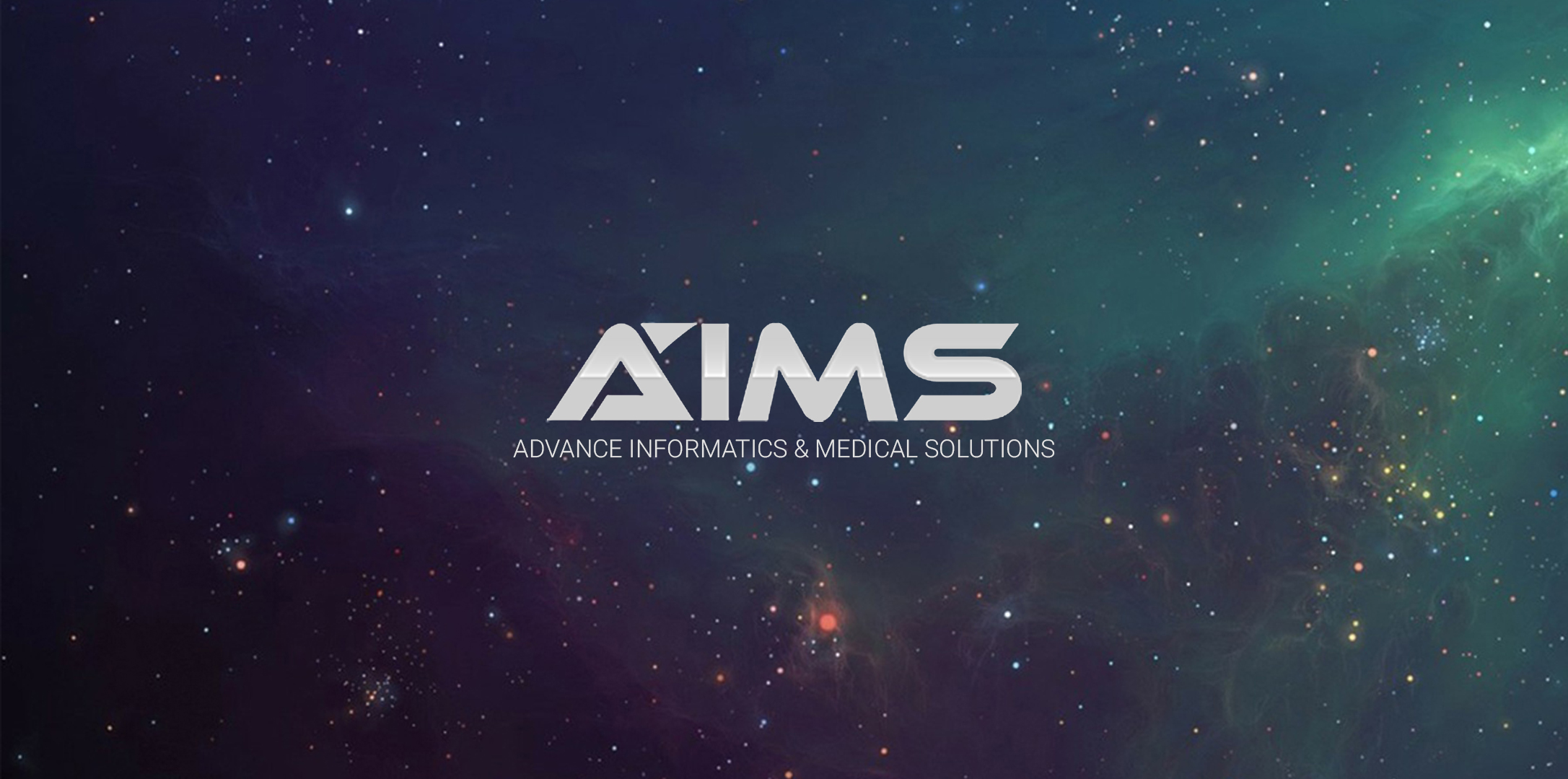 Cyber Security
Challenges and Opportunities
Cyber Security
Technologies
Processes
Practices
Computer Systems
Home and Gaming Devices
The Internet
Internet of Things (IOT)
Autonomous Systems
Wireless
Bluetooth
Wifi
Smart Devices
Smart Phones
Televisions
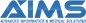 Commercial Opportunities
Protecting your cyber space is no longer a requirement but a necessity.

CS Market increasing in Billions year by year.
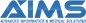 Threats to SMB
Cyber criminals love to target small business largely due to the fact that SMBs cannot afford to implement strong security protocols.
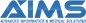 Internet of things (IoT) Landscape
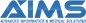 Internet of things (IoT) Trend
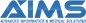 Internet of things (IoT) Trend
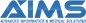 AIMS – ADVANCE INFORMATICS & MEDICAL SOLUTIONS
About US
We are a group of professionals, consultants, scientists, researchers, and academicians with a collective experience of over 100 years who have set up a startup company to provide R&D services in the national and global markets.
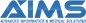 AIMS – ADVANCE INFORMATICS & MEDICAL SOLUTIONS
Products & Services
Genomic data analysis network: specialized genomic data center (U24)
Communication protocols for genomic data analysis network.
Autonomous Cyber Firewall
 ( patent pending )
Cyber Security
Audit & Compliance
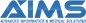 AIMS – ADVANCE INFORMATICS & MEDICAL SOLUTIONS
Investment Opportunities
To have a rock-solid protection of your digital assets provided by the most pragmatic, certified and experienced group 
To stay in compliance with regulations, standards and protocols that every business needs
To invest in the most profitable domain in cyber space as a:

- Venture Capital		- Private Equity
- Fixed Income returns	- Shareholders
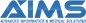 Contact US
Advanced Informatics & Medical Solutions
Long Island High Technology Incubator 
25 Health Sciences Drive, Mail Box 306 
Stony Brook, NY 11790

Phone: 516-441-AIMS
Fax: 631-444-8825
Email: info@aiMedicalSolutions.com
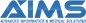